فصل 5: از حرا تا نينوا
شرح اجمالي فصل
    بررسي و تحليل رويدادهاي مهم تاريخ صدر اسلام از بعثت حضرت محمد (كليشه صلي ...) در غار حرا تا قيام امام حسين (كليشه عليه السلام) در صحراي كربلا (نينوا)
درس 9:  چگونگي ظهور اسلام و اقدام‌ها پيامبر و يارانش براي گسترش اسلام و تأسيس امت و حكومت اسلامي در مكه و مدينه
درس 10: مهم‌ترين رويدادهاي تاريخ اسلام از رحلت رسول خدا تا شهادت امام حسين (كليشه عليه السلام)
حوزه هاي موضوعي فصل 5
زمان، تغيير و تداوم
فرهنگ و هويت
فضا و مكان
نظام اجتماعي
مفاهيم كليدي فصل 5
درس 9
بعثت پيامبر؛ پيام اسلام؛ مجاهدت هاي رسول خدا و پيروانش؛ توطئه و دشمني مشركان؛ مهاجرت از مكه به مدينه؛ شكل گيري امت اسلامي؛ تأسيس حكومت اسلامي به رهبري پيامبر؛ نبردهاي پيامبر؛ اخلاق و اصول حكومت پيامبر؛ غدير خم
درس 10
جانشيني پيامبر؛ فتوحات مسلمانان و گسترش اسلام به سرزمين هاي خارج از عربستان؛ ويژگي هاي حكومت امام علي عليه السلام؛ صلح امام حسن عليه السلام؛ قيام عاشورا
انتظارات يادگيري درس9(ظهور اسلام در شبه جزيرة عربستان)
انتظار مي‌رود دانش‌آموزان با فراگيري درس و انجام فعاليت‌هاي آن بتوانند:
موقعيت جغرافيايي و اوضاع اجتماعي، فرهنگي و اقتصادي شبه‌جزيرة عربستان را در آستانة ظهور اسلام به اختصار بيان كنند.
چگونگي بعثت حضرت محمد صلی الله علیه و آله و سلم و پيام اصلي و مهم دين اسلام را توضيح دهند.
تلاش‌هاي پيامبر اسلام و يارانش براي نشر اسلام و عكس‌العمل متقابل مشركان را شرح دهند.
زمينه‌ها و دلايل مهاجرت رسول خدا را از مكه به مدينه ذكر نمايند.
اقدامات پيامبر براي تأسيس امت و حكومت اسلامي را برشمارند.
اصول اخلاقي رسول خدا در جنگ و شيوة حكومت آن حضرت را شرح دهند.
علت و نتيجة ماجراي غدير خم را توضيح دهند.
مواد و وسايل مورد نياز درس 9
كتاب درسي
 نسخه اي از قرآن 
نقشة شبه‌جزيرة عربستان و  نقشة ايران عصر ساساني 
نمودار خط زمان مشتمل بر رويدادهاي مهم تاريخ اسلام از بعثت تا هجرت 
تصاويري از اماكن مقدس در مكه و مدينه 
گزيده (كليپه‌هايي) از فيلم سينمايي محمد رسول الله
آماده سازي
ارائة توضيحات كوتاهي در بارة بخش تاريخ كتاب
قرائت سورة علق همراه با ترجمة فارسي آن توسط يكي از دانش آموزان
طرح پرسش در ارتباط اين سوره با واقعة تاريخي
طرح پرسش از زندگاني پيامبر: (پدر، مادر، خاندان، دوران كودكي و نوجواني)
نمايش فيلم يا تصوير
ارائۀ درس: نمایش نقشۀ شبه جزیرۀ عربستان
ارائة درس
نمايش نقشة ايران عصر ساساني به شكل مقايسه اي
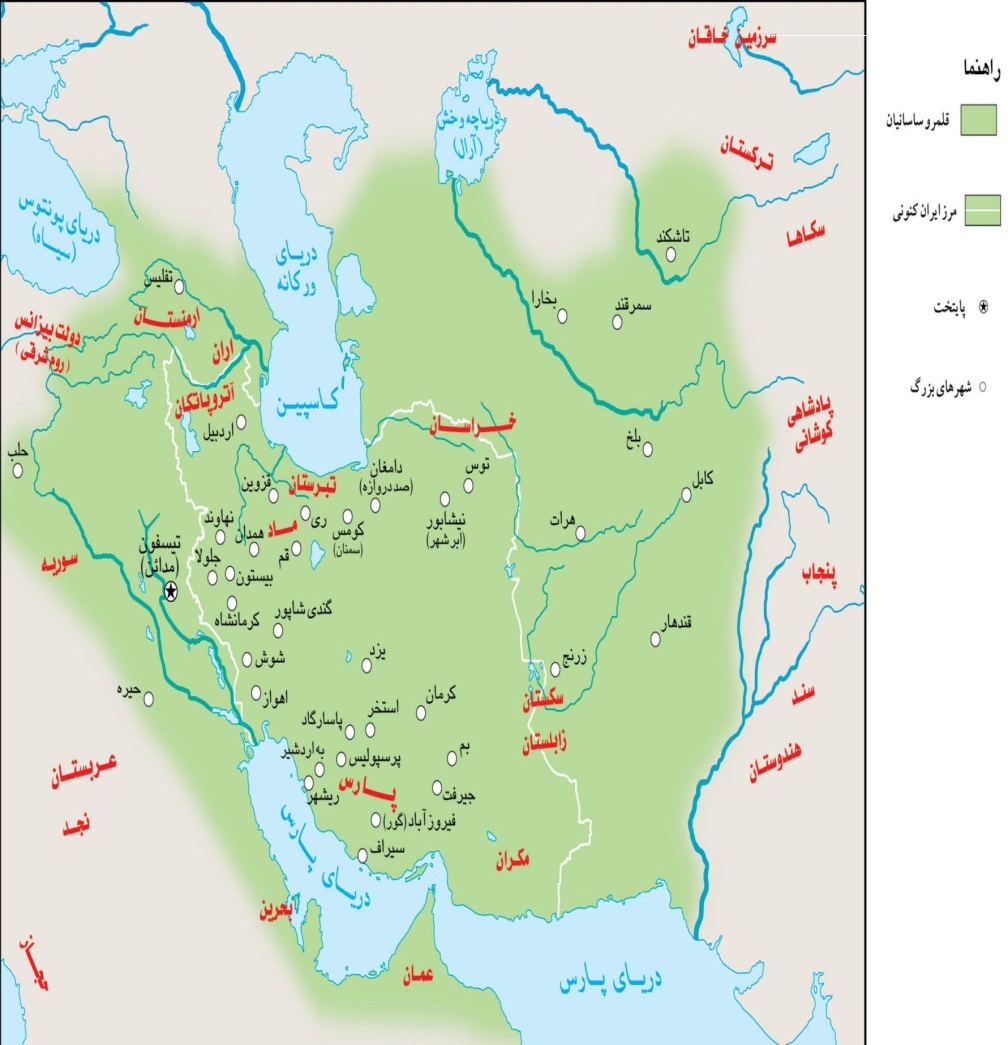 كاربرگة شمارة 9 (عصر جاهليت)
بت پرستي
تعصب قبيله اي
گسترش بيسوادي
نشانه هاي جاهليت
جنگ و خون ريزي
وضعيت نامناسب زنان و دختران
غارتگري
طرح مفاهيم كليدي درس از طريق مقايسة نمودارهاي خط زمان
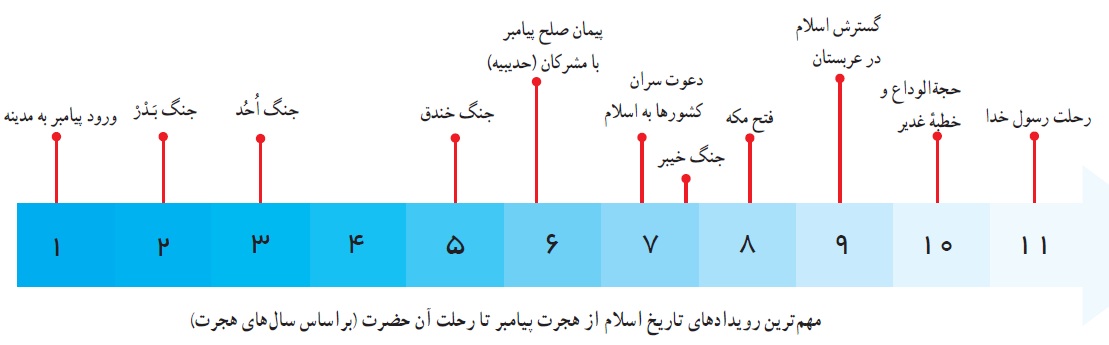 فعاليت
2.  سورة مَسَد (سورة 111 قرآن مجيد)
3.  پيروي كوركورانة مشركان از عقايد آباء و اجداي؛ مخالفت آشكار اسلام با افكار و عقايد جاهلي؛ به خطر افتادن منافع اقتصادي اشراف مكه با گروش بردگان و فقيران به اسلام؛ به خطر افتادن مقام و موقعيت سياسي و اجتماعي سران مشرك
4. تطميع پيامبر (صلي‌الله عليه و آله و سلم) با مال و مقام؛ تهديد و آزار و اذيت رسول خدا؛ تهمت‌زني و دشنام‌گويي به رسول خدا؛ منصرف كردن ابوطالب از پشتيباني پيامبر؛ آزار و شكنجة مسلمانان تا سرحد مرگ؛ تحريم اقتصادي و اجتماعي مسلمانان؛ توطئه براي قتل پيامبر
فعاليت
5. مشركان پيمان‌نامة تحريم اجتماعي و اقتصادي مسلمانان را درون صندوقچه‌اي در كعبه نهادند. پس از سه سال پيامبر اسلام با اشارة فرشتة وحي خبر داد كه آن پيمان‌نامه را موريانه خورده است و تنها عبارت «باسمك اللهم» از آن باقي مانده است. مشركان وقتي صندوقچه را گشودند با شگفتي درسي خبر رسول خدا را دريافتند و ناگزير شدند دست از محاصره بردارند و مسلمانان به زندگي عادي خود بازگردند و اين يك پيروزي بزرگ براي آنان به شمار مي‌رفت.
6. پيمان‌نامه‌هاي پيامبر با مردم يثرب (عقبة اول و دوم)؛ توطئة مشركان براي قتل حضرت محمد (صلي الله....)
7. مهاجرت پيامبر از مكه به مدينه مبناي تاريخ و تقويم مسلمانان قرار گرفت و از آن زمان تا كنون 1393 سال شمسي و 1435 سال قمري مي‌گذرد
محورهاي اصلي ارزشيابي
انجام صحيح كاربرگ و ديگر فعاليت‌هاي درس
 بهره‌گيري درست از اطلاعات تاريخي مندرج در نقشه و نمودارهاي خط زمان (خوانش نقشه و نمودار)
 مشاركت در گفت و گو و بحث هاي كلاس
طرح پرسش‌هايي متناسب با انتظارات يادگيري
انتظارات يادگيري درس10(تاريخ اسلام از رحلت پيامبر تا قيام كربلا)
انتظار مي‌رود دانش‌آموزان با فراگيري درس و انجام فعاليت‌هاي آن بتوانند:
چگونگي تعيين جانشين پيامبر (خليفة اول) را توضيح دهند.
دلايل اعتراض و شورش بر خليفة سوم (عثمان) را بيان كنند.
ويژگي‌هاي حكومت امام علي علیه السلام را برشمارند و شرح دهند.
دلايل صلح امام حسن علیه السلام با معاويه را توضيح دهند.
هدف و دستاوردهاي قيام عاشورا را بيان كنند.
مواد و وسايل مورد نياز
كتاب درسي و نسخه اي از نهج‌البلاغه(نامة امام علي عليه السلام به مالك اشتر)
 نقشه هاي تاريخي: قلمرو مسلمانان در زمان خلفاي نخستين، نقشة جنگ‌هاي دوران حكومت امام علي عليه السلام
 تصاوير تاريخي از مسجد كوفه، حرم امام علي عليه السلام  و امام حسين عليه السلام
 كليپ‌هايي از سريال امام علي عليه السلام، مختارنامه و فيلم روز واقعه
 نمودار خط زمان
آماده سازي
ارائة درس
درس را با اين پرسش آغاز كنيد: مهم‌ترين رويداد واپسين ماه‌هاي زندگاني رسول خدا چه بود؟ 
توضيح مختصر ماجراي سقيفه (پرهيز از ورود به مباحث حاشيه اي و حساسيت برانگيز)
شرح توضيح كوتاه در بارة فتوحات مسلمانان در دوران خلافت عمر و عثمان از طريق نمايش نقشة قلمرو مسلمانان در زمان عثمان
طرح پرسش در بارة كشورهايي كه در محدودة جغرافيايي فتوحات مسلمانان قرار دارند.
مبحث حكومت امام علي عليه السلام، صلح امام حسن عليه السلام و قيام امام حسين عليه السلام را با تأكيد علل و نتايج رويدادها تدريس كنيد و به منظور شناخت وقايع مهم دوران امامت ايشان، توجه دانش آموزان را به نقشة رویدادهای دوران حکومت امام علی علیه السلام و نمودار حركت امام حسين علیه السلام از مدينه تا كربلا جلب نماييد.
وقایع دوران حکومت امام علی علیه السلام
محورهاي عمدة ارزشيابي درس 10
بهره‌گيري از نقشه و نمودار خط زمان براي بيان مطالب مهم درس
 شرح ويژگي‌هاي حكومت امام علي عليه السلام و توضيح دلايل صلح امام حسن عليه السلام و قيام امام حسين عليه السلام
 انجام فعاليت‌هاي درس